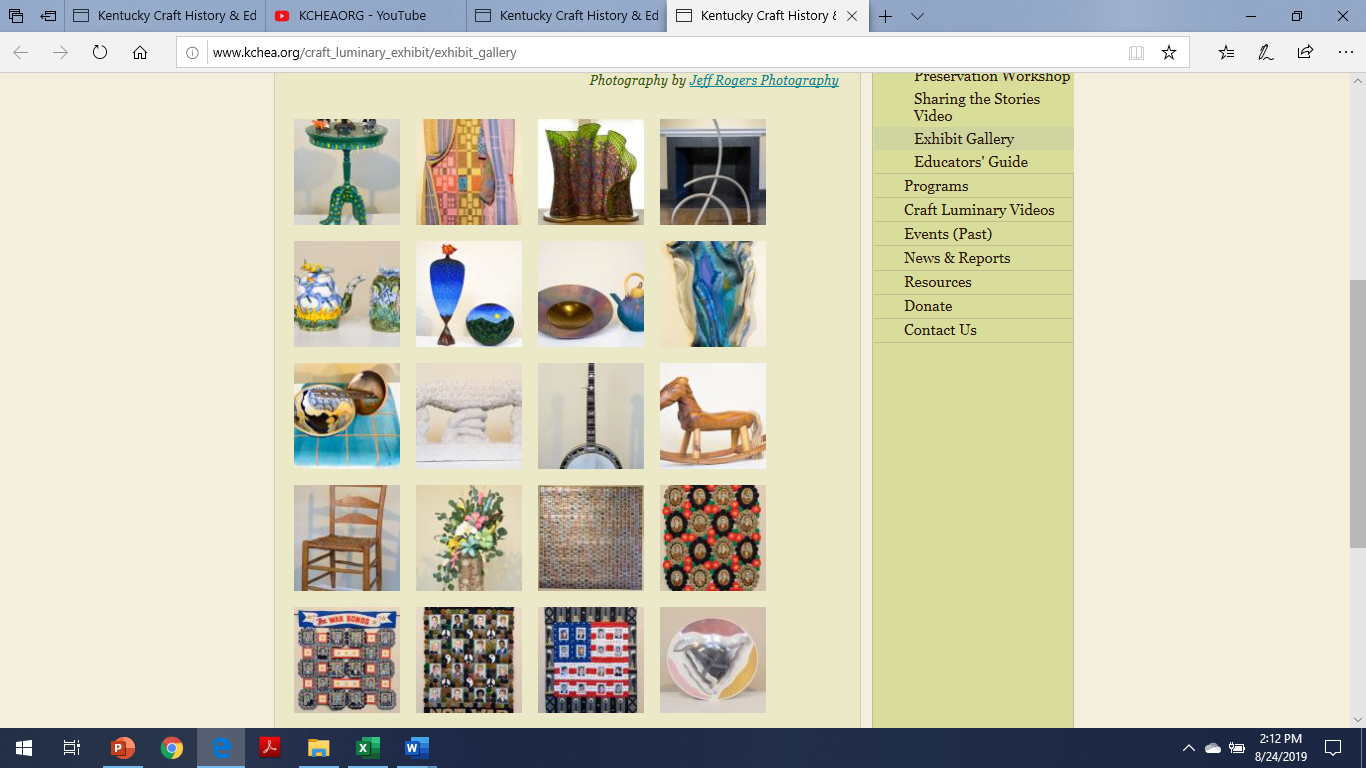 Virtual Exhibit Guide   Sponsored by the Kentucky Craft History & Education Association
What do curators do?
Deciding on an Exhibit: Theme
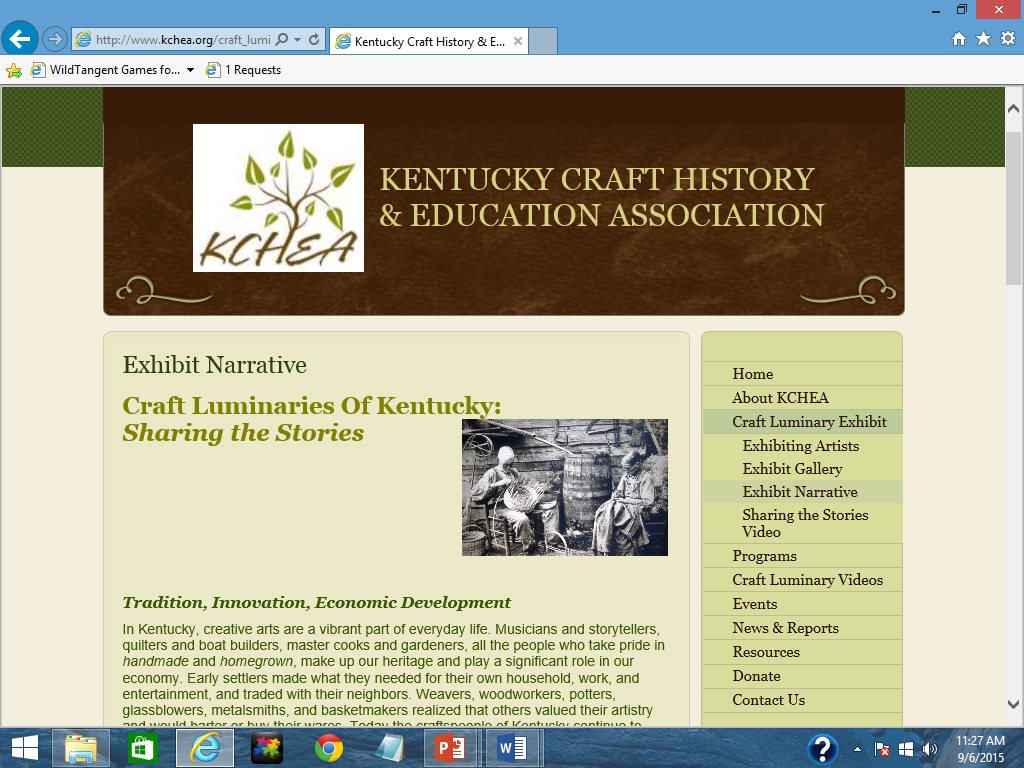 What will all the artworks in your exhibit have in common?
What story do you want your exhibit to tell?
What do you want your audience to discover?
What do you want them to think about?
Selecting Artists and Artworks
What is the criteria for selection of the artists or artworks?
Are you going to contact artists and invite them to participate or are you going to have a jurying process?
Taking Photos
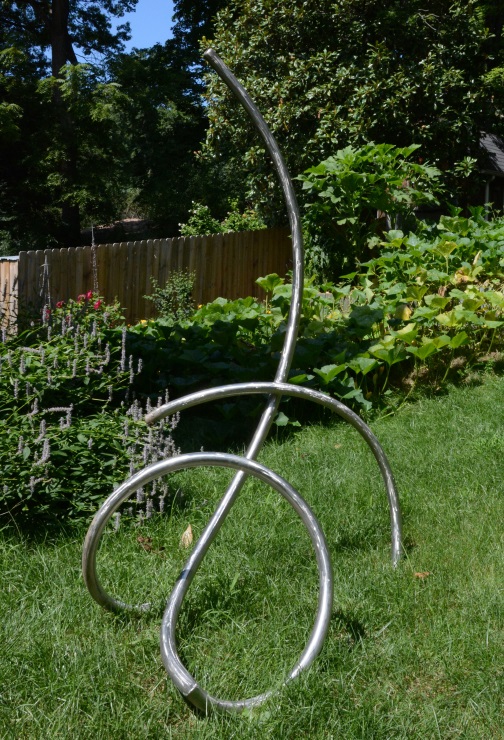 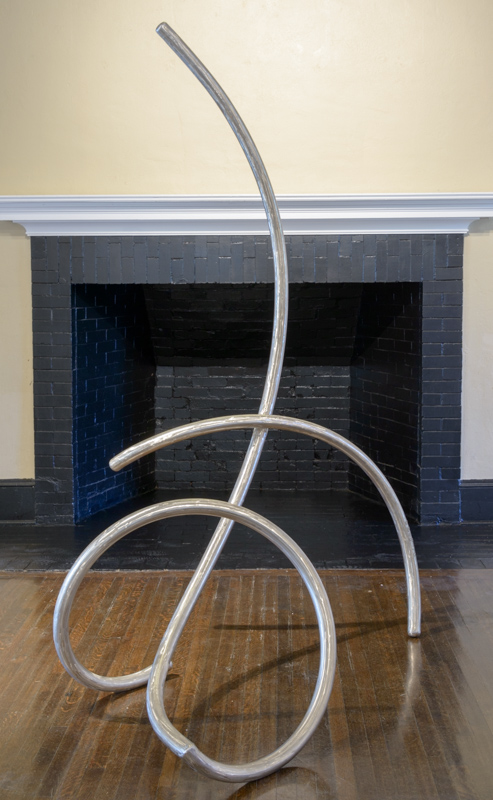 Can the artists provide photos? 
If not, who will take the photos of the artwork? When?
Can you set up a space that is free of background distractions to take the photos? 
Should some photos be taken outdoors?
Analyzing and Interpreting Art
What information will you need about each artist or each artwork?
How will you show that the artist and artwork represent the theme of the exhibit?
How will you share that information?
Media and Dimensions
How will you let viewers know the size of the artwork?
How will you let them know the dimensions?
Technical Decisions: Web site
Is there a Web site you can use? 
Who will upload and manage the materials?
What can be included?
Do you have signed permissions to use the photos you want to include? 
How will your exhibit be accessed from the home page?
Publicity: Social Media and the Internet
How will you get the word out about your virtual exhibit?
Will you use social media like Facebook, Pinterest,  Twitter, Instagram, or YouTube? 
Will you create a hashtag#?
What keywords or phrases do you need to use to make your virtual exhibit easy to find?
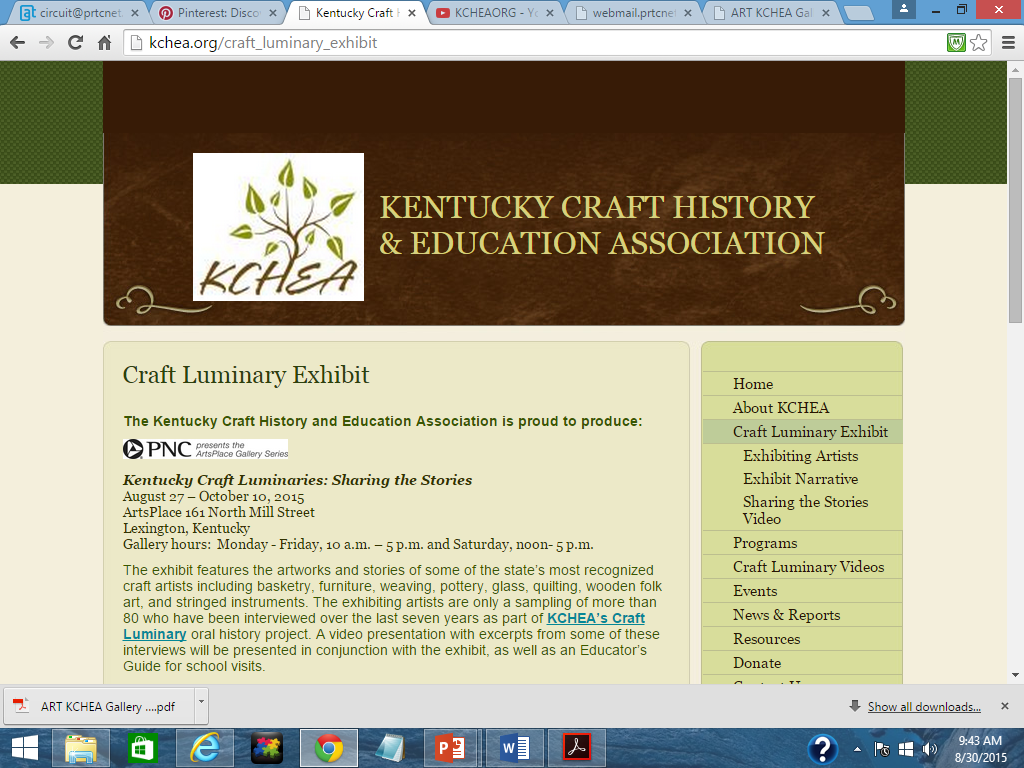 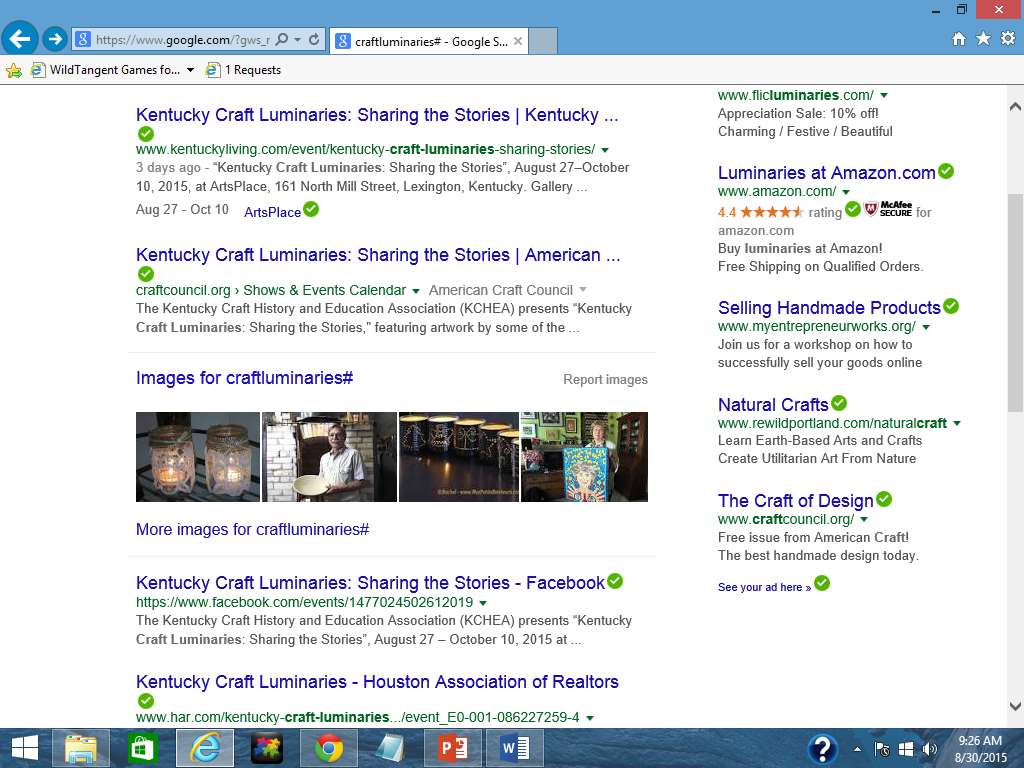 Assessing the Virtual Exhibit